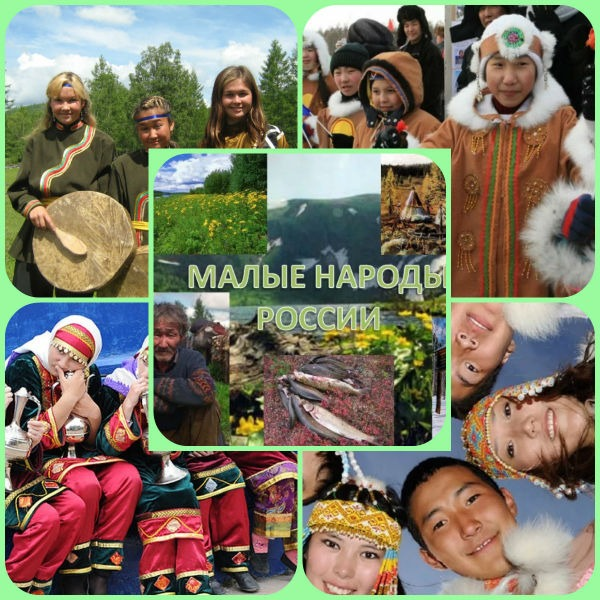 Неделя Географии
8 – 20 апреля
Малые народы России
В течении недели
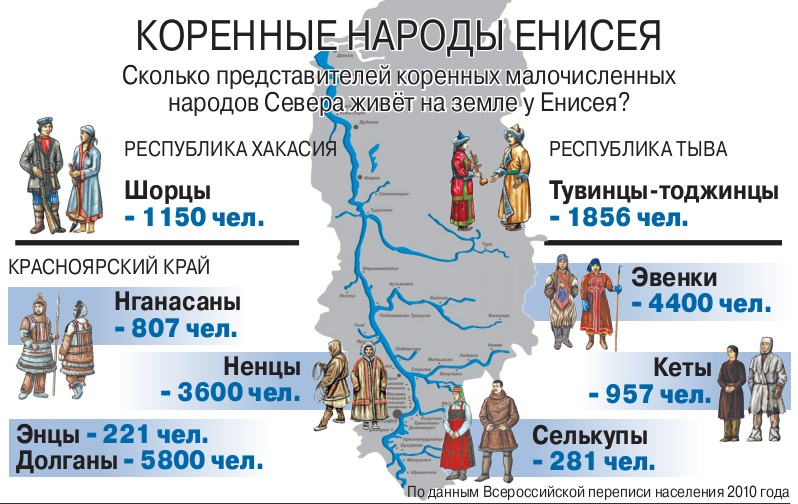 Планетарий в гостях.
Интеллектуальные игры, конкурсы.
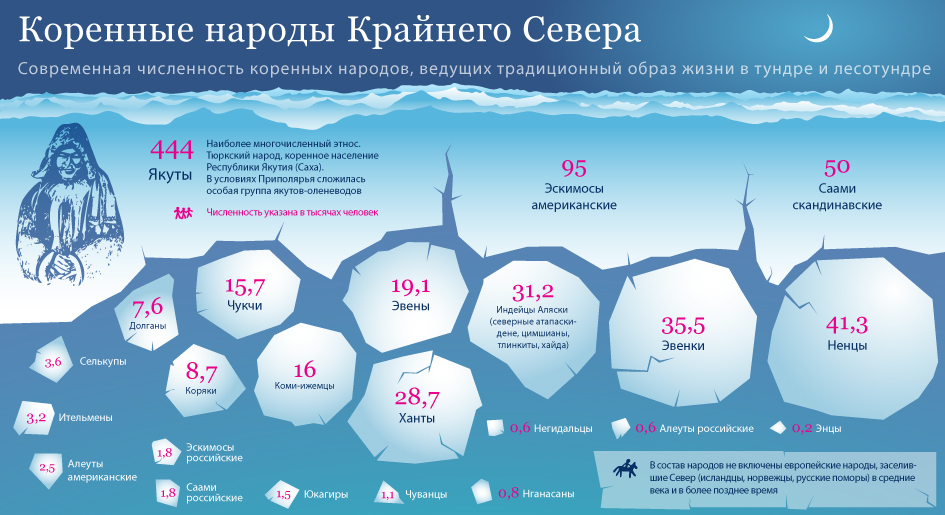 Работы сдавать
 в 210 кабинет
08.04.
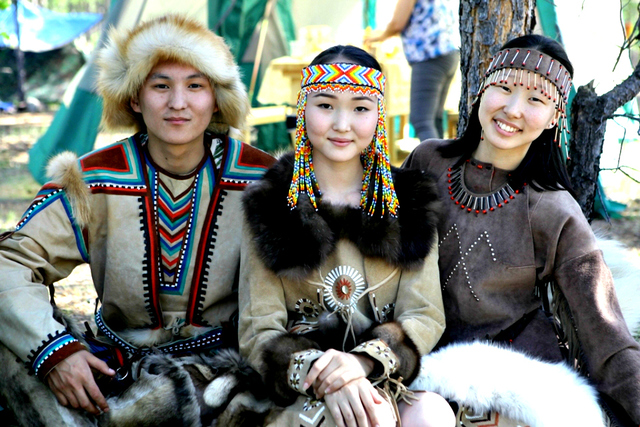 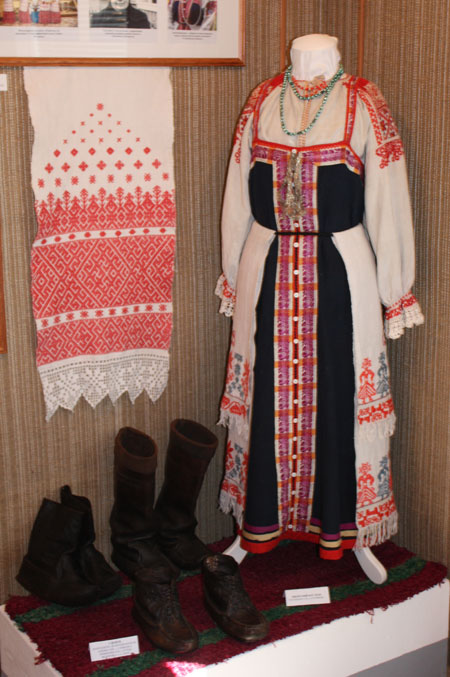 Каждый класс получает название малого народа и готовит презентацию «Малые народы России» по плану:
1. Где живёт - территория
2. Особенности быта (кухня, жилища, традиционная одежда,…)
3. Особенности языка и культуры
4. Исторические изменения в жизни народа, либо просто история 
5. Почему исчезают

Работы сдавать в 210 кабинет и на почту olgakuz2014@mail.ru
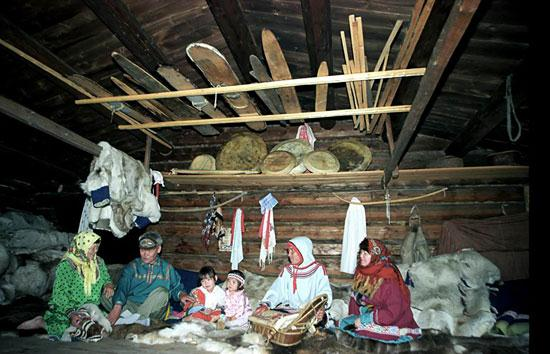 Северная сказка
В тундре бескрайней уснула пурга
Сколько не смотришь снега да снега.
К дому родному не легкий маршрут,
Редкой цепочкой олени бегут.
Юный погонщик на нартах сидит,
Ровно по насту упряжка бежит.
В ритме широких шагов вожака
Звон колокольчика слышен слегка.
Чуют олени и дом и ночлег,
Звонко хрустит под копытами снег.
Мария Вагатова
10.04.
1. Конкурс презентаций  «Малые народы России».
2. Конкурс рисунков «Живущие по Солнцу». (5 – 8 класс)
3. Интеллектуальная игра КВН среди 6 - х классов «Земли малые, а народы удалые» 
в 12.25 кабинет 210.
Команда 6 человек от класса Проводят: Бастрикова Анна, Истомина Ксения
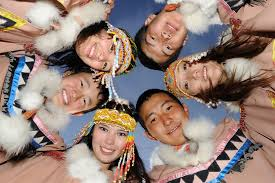 Работы сдавать в 210 кабинет и на почту olgakuz2014@mail.ru
1.Конкурс плакатов «Цитаты малых народов России» (5-7 классы)
2. Конкурс поделок «Игрушки детей малых народов» (5 - 7 класс)
12.04.   Инеем дышат оленьи бокаЗнают, тверда у каюра рука.С неба струится мерцающий свет,Мир в голубое сиянье одет.Вышла над белой равниной луна,Белой медведицей бродит она.Все предо мною, как сон наяву,Здесь я родился, здесь я живу.Царство волшебное, чудо-страна,Северной сказкой зовется она.Мария Вагатова
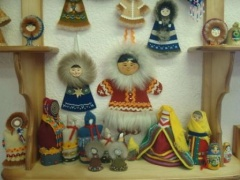 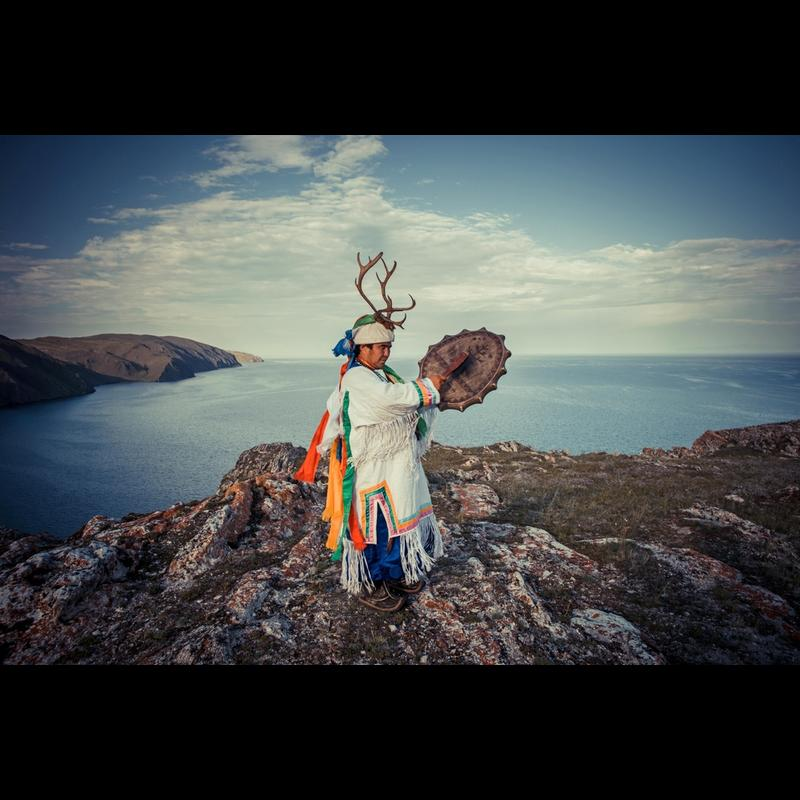 Работы сдавать в 210 кабинет
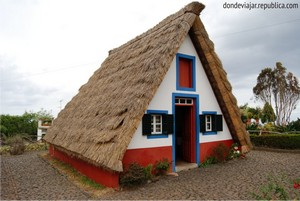 13.04.
Слух обо мне пройдет по всей Руси великой,
И назовет меня всяк сущий в ней язык,
И гордый внук славян, и финн, и ныне дикой
       Тунгус, и друг степей калмык. 
А.С. Пушкин
Лего – конструирование «Жилище малого народа» в 10.40
 (Команда 4 человека от класса  5 - 7 классы  210 кабинет)
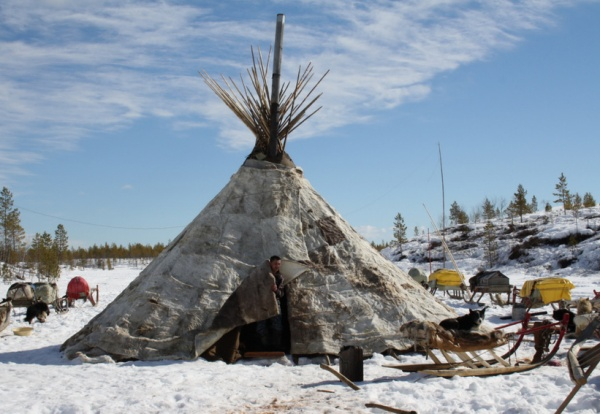 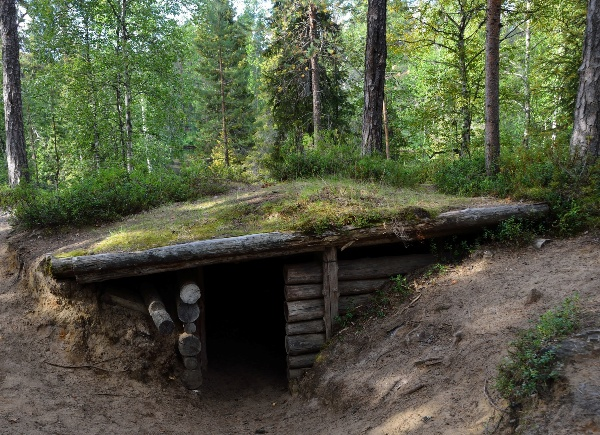 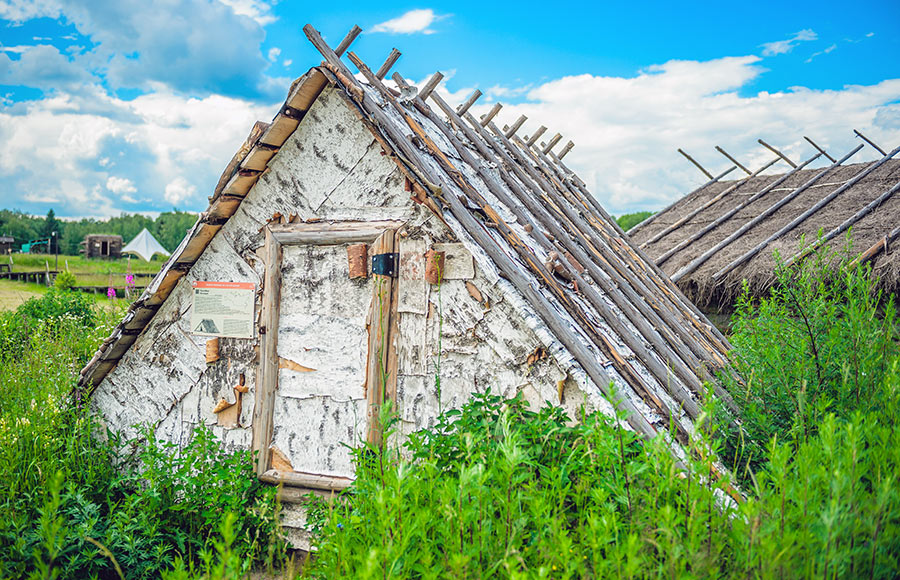 15.04.
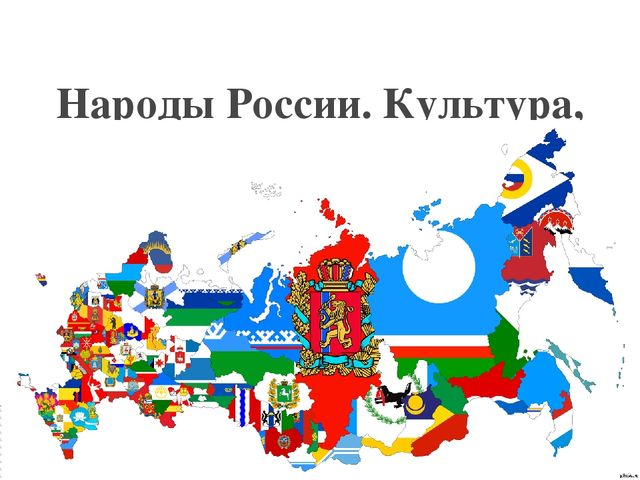 1. Конкурс кahoot «Мы путешествуем к малым народам России» на больших переменах экран 3 этажа. 
2. Проведение викторины «Мир народов Севера»      среди 7 – х классов в 13.15 кабинет 210.Команда 6 человек от класса
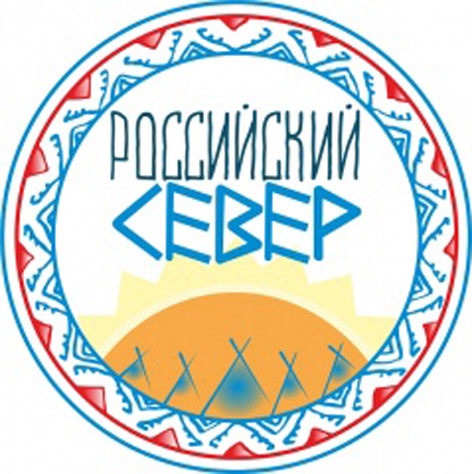 16.04.
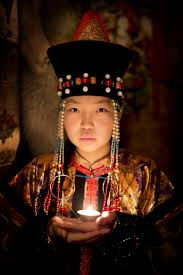 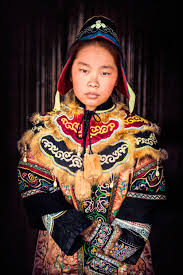 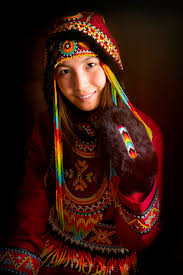 1. Конкурс Longread или слайд«История в лицах». (5 – 7 класс) 
О знаменитых людях малых народов.
2. Интеллектуальная игра для 5 классов «Самый умный» в 14.15 
Команда 6 человек от класса
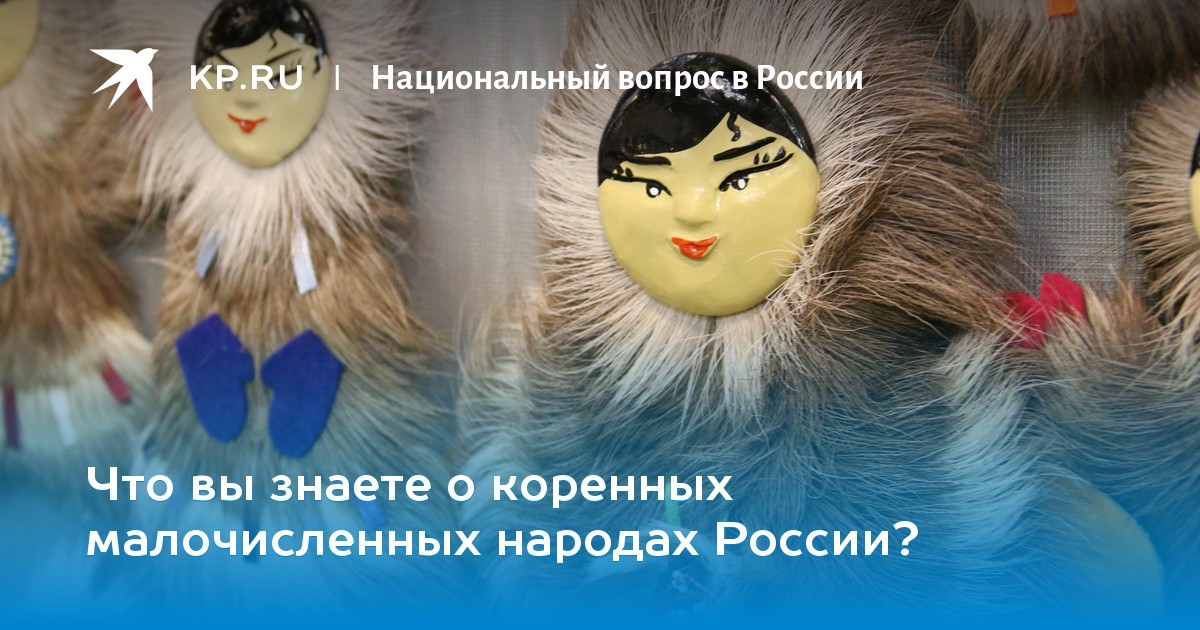 17.04.
Мастер – классы в коридорах 2 этажа на больших переменах«Олень из картона» Проводят: Никуленкова Ульяна, Никуленкова Ярослава, Сирук Маргарита «Игрушки из пластилина» Проводят: Пастухова Нина, Зеленина Аня .
2. Конкурс национальных костюмов малых народов. Изготовление на уроках технологии.
3. Планетарий. Время будет объявлено позже.
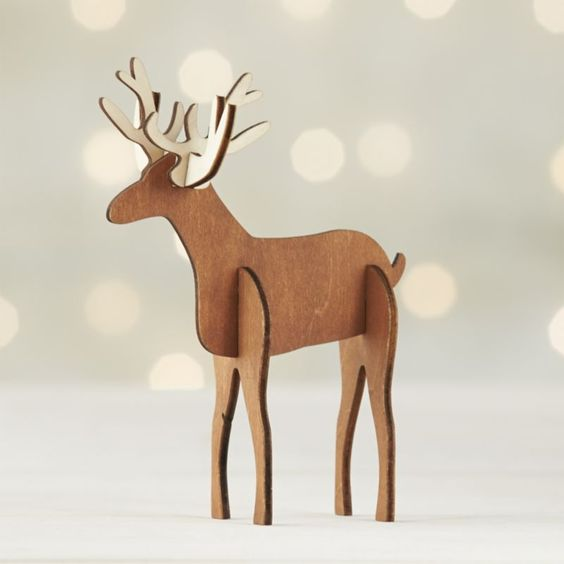 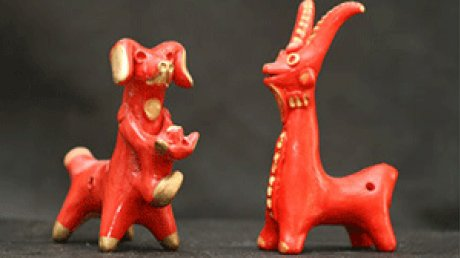 Работы сдавать в 210 кабинет
19.04.
1. Конкурс стихов «Моя Родина – северный край» в 12.45 в 212 кабинете. 
Проводят: Гранкина С.В., Мерзлякова М.И. и 10а,11б
2.Интеллектуальная игра для 8 – х классов на уроке географии.
МАЛЕНЬКИЙ ХОСОН Это кто там летит Впереди, впереди? Кто там резвый такой На олене сидит? Это крошка Хосон Мчится в снежной пыли. Как лишайник к сосне, Он к оленю прилип. 
Алитет Немтушкин
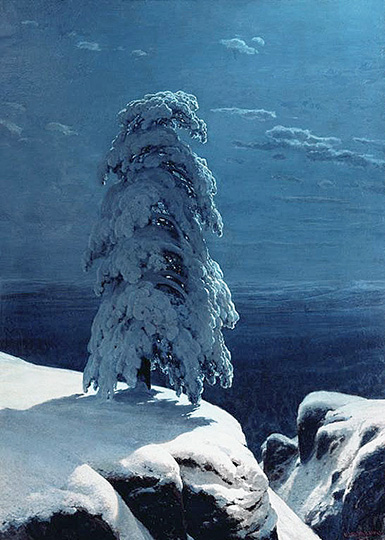 25.04.
Школьный фестиваль – конкурс хоровых коллективов «Моя Земля» 5 а,5 б,6 а,6 б в 17.006 в,7 а,7 б,7 в 18.00
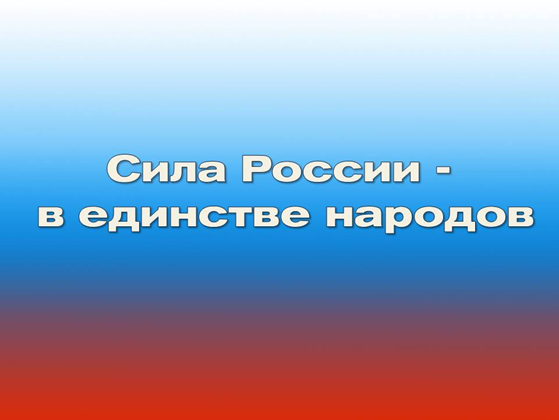 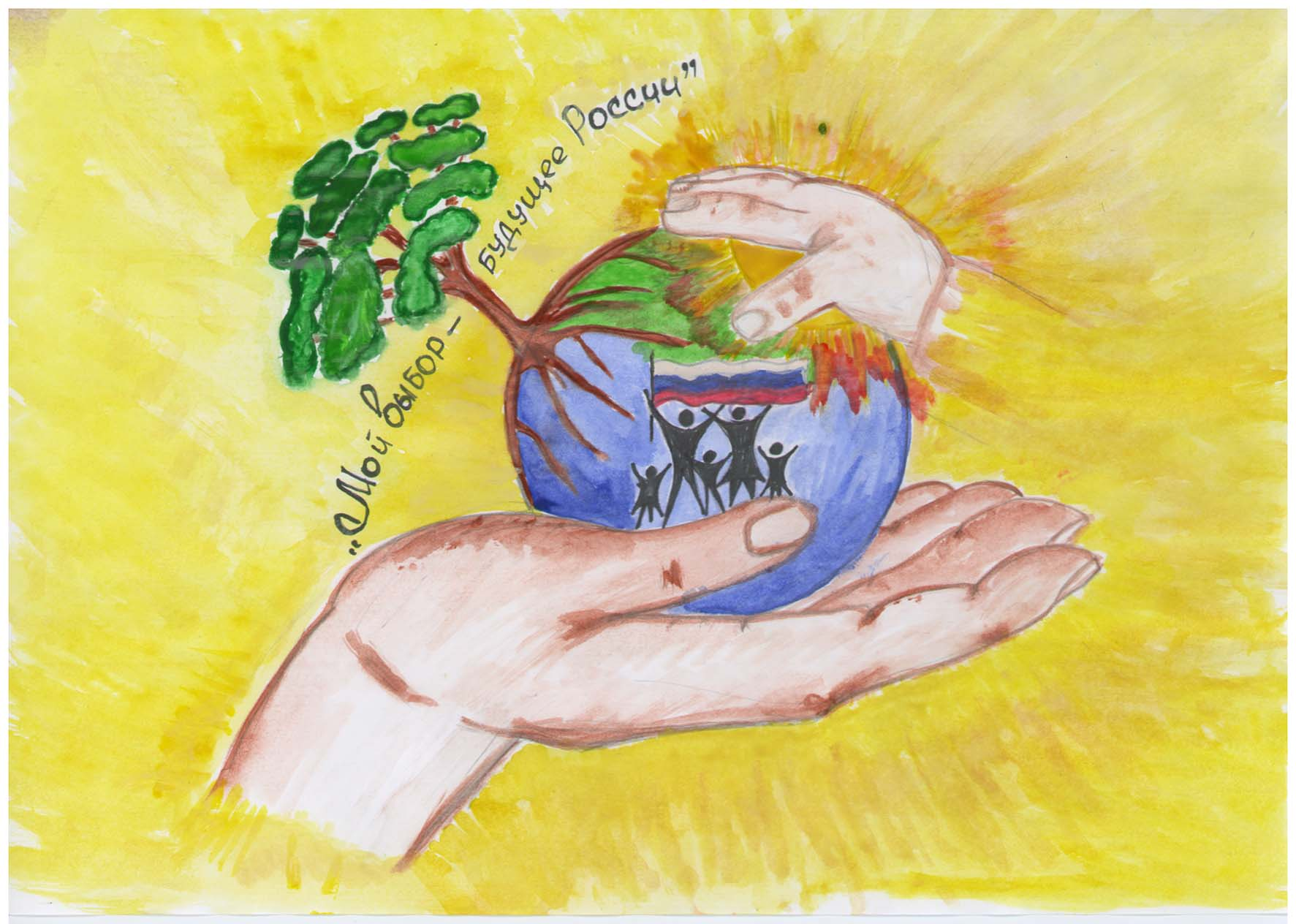 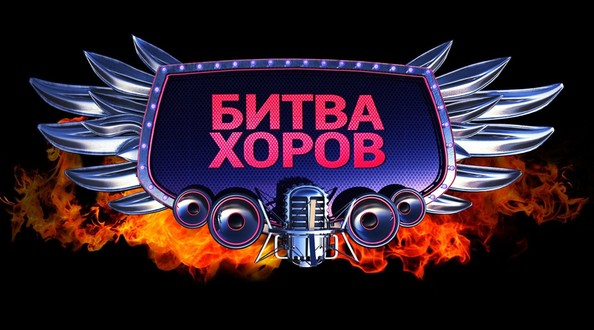 27.04.
Конкурс исследовательских работ и проектов.
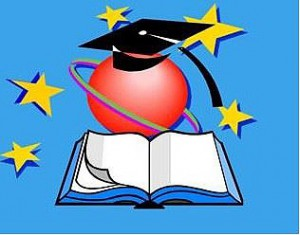 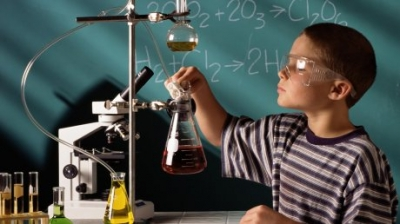 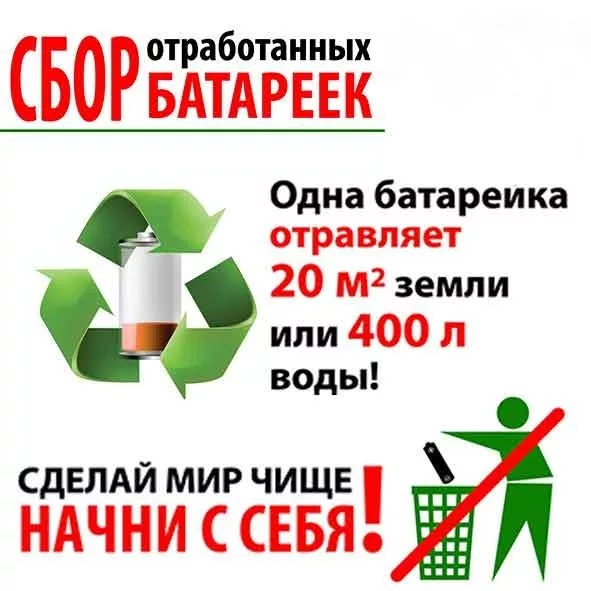 С 8 апреля по 27 апреля
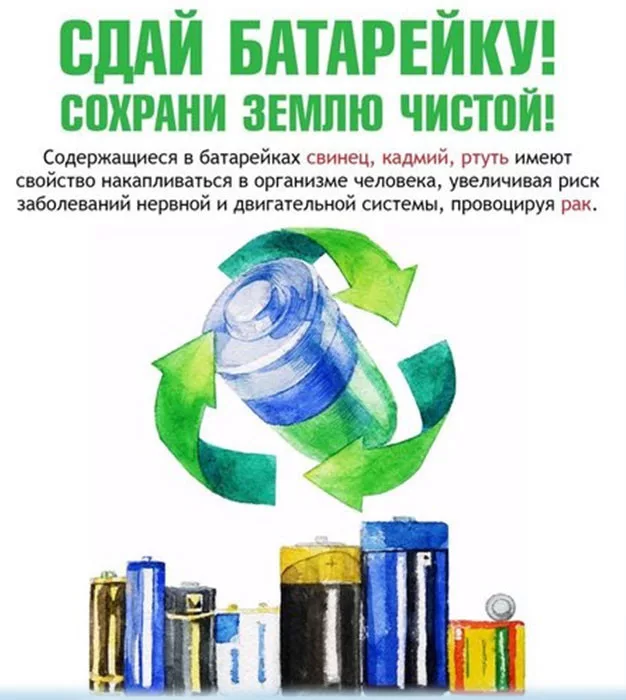 Батарейки сдавать в 210 кабинет
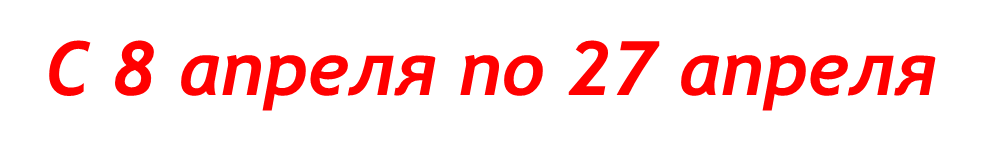 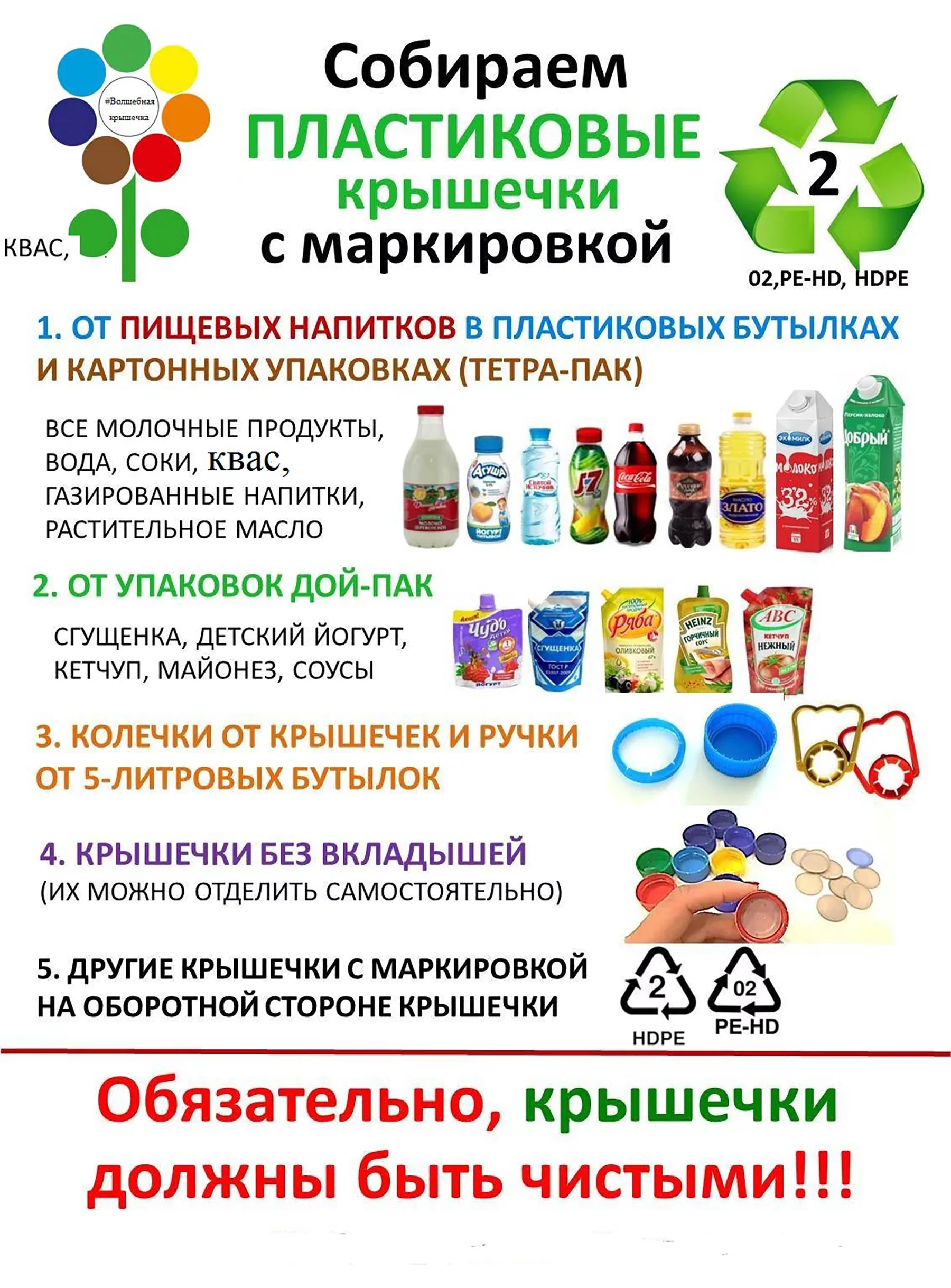 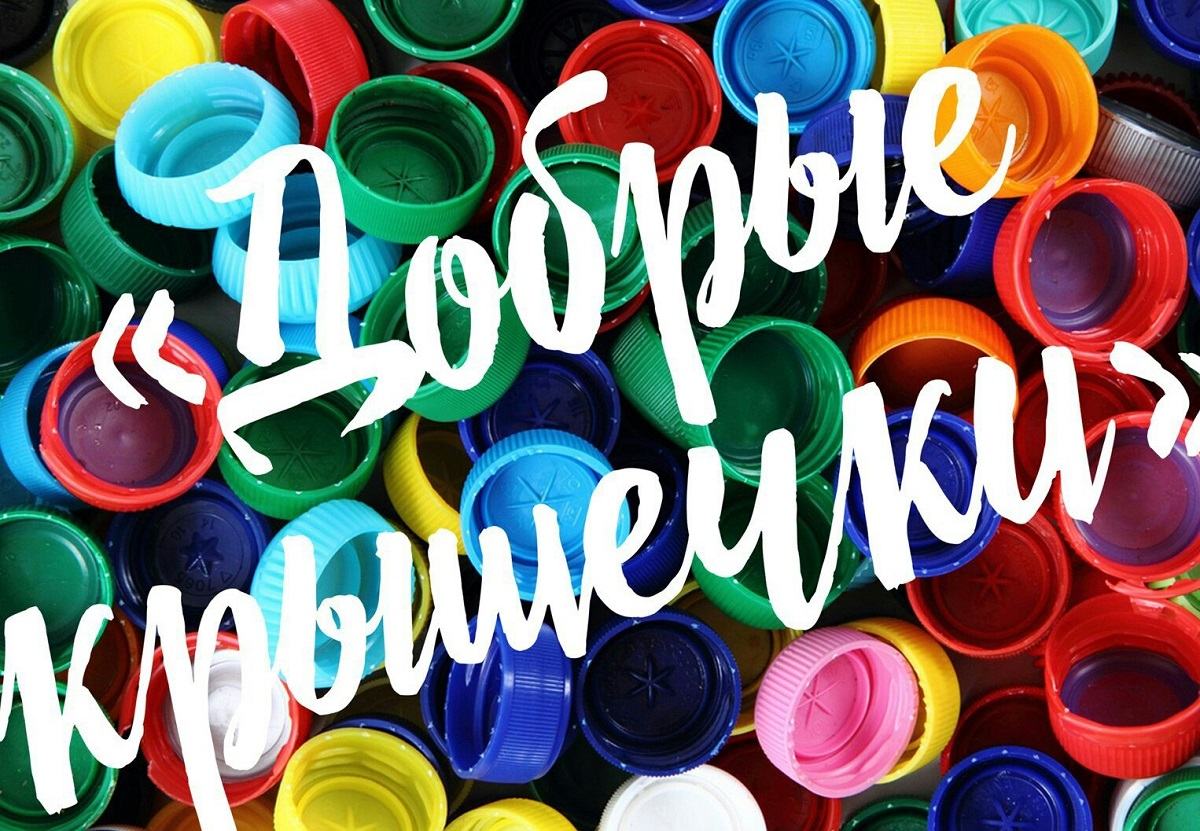 Крышки сдавать в 210 кабинет
Знаменательные даты апреля.
8 – День Цыган в России. Цыгане – уникальный народ, имеющий таинственную историю, но при этом развитую собственную культуру с обилием традиций и обычаев.
12 – День космонавтики — памятная дата, установленная в ознаменование первого полёта человека в космос.
 ​18 — День воинской славы России — День победы русских воинов князя Александра Невского над немецкими рыцарями на Чудском озере (Ледовое побоище, 1242 год). 
18 —  Международный день памятников и исторических мест. Памятники – это и наша история, возможность заглянуть сквозь века в прошлое, и еще один повод задуматься о значении, которое может иметь отдельно взятая личность, думая при этом о настоящем и будущем.              
​ 22 — Международный день Земли. Он является праздником чистой Земли, Воды и Воздуха.
24 — День солидарности молодежи. Является международным праздником и отмечается ежегодно с 1957 г, на основании принятого решения Всемирной федерации демократической молодежи.
26 — День памяти погибших в радиационных авариях и катастрофах. В память о событиях 26 апреля 1986 года на Чернобыльской АЭС.